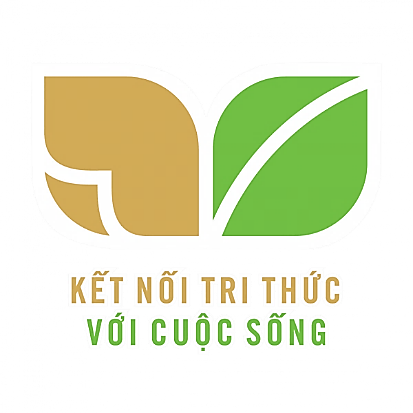 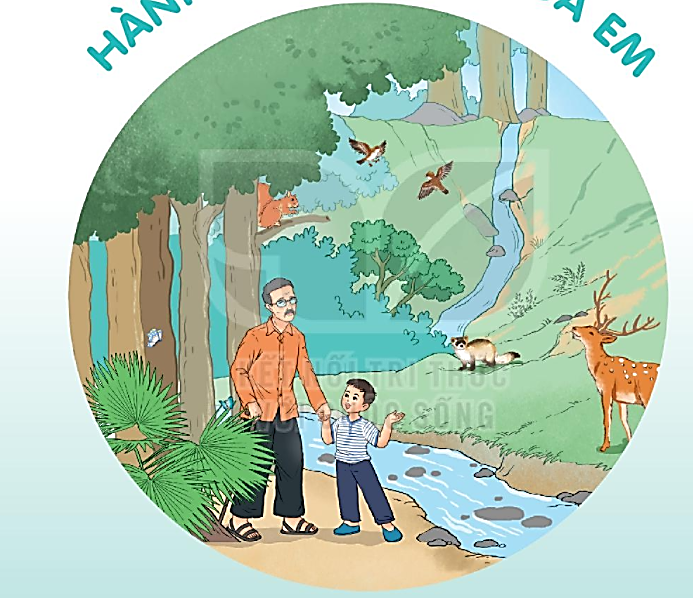 HÀNH TINH XANH CỦA EM
Bài 13: TIẾNG CHỔI TRE
TIẾT 3
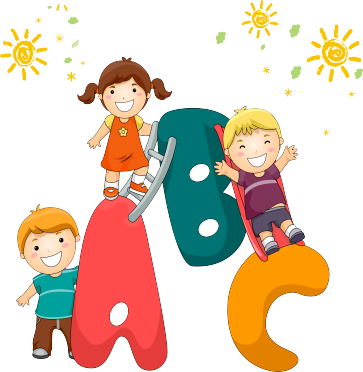 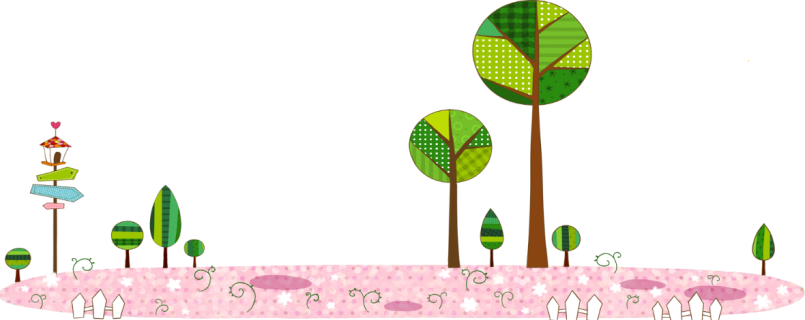 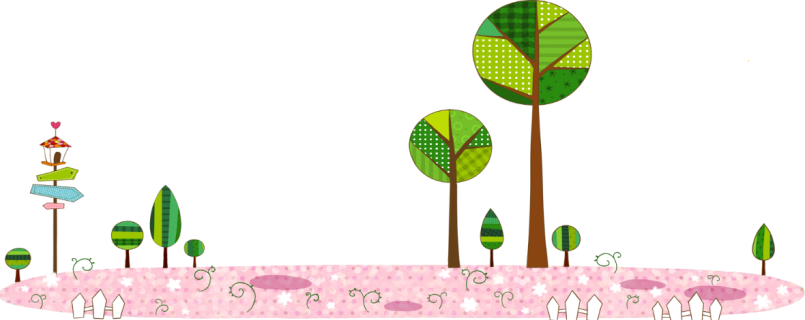 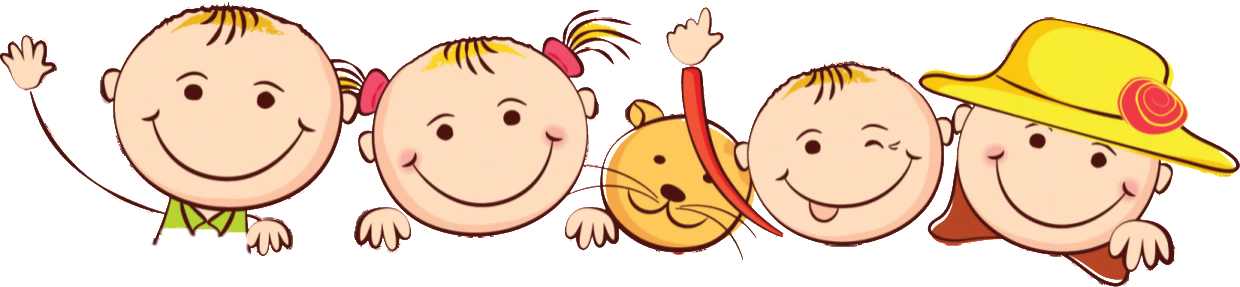 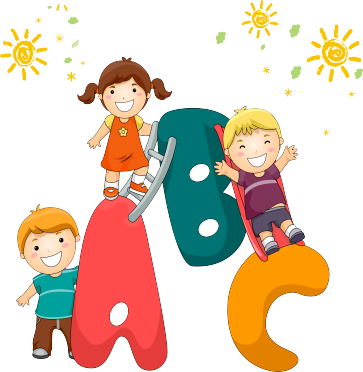 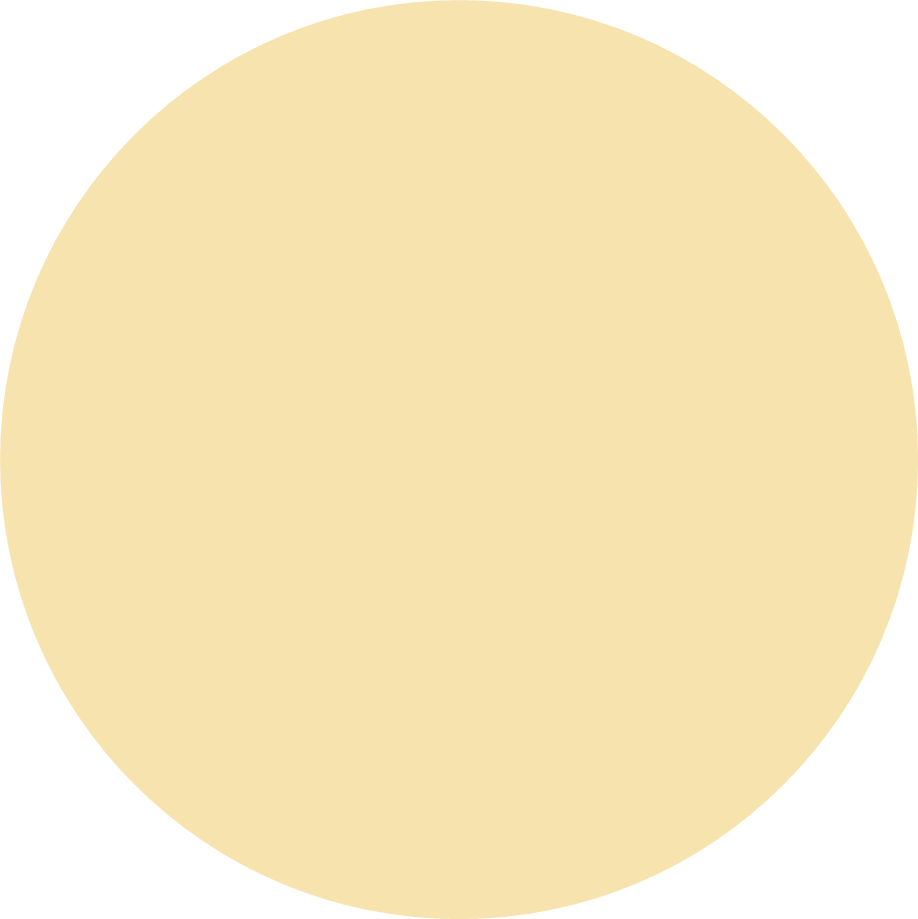 KHỞI ĐỘNG
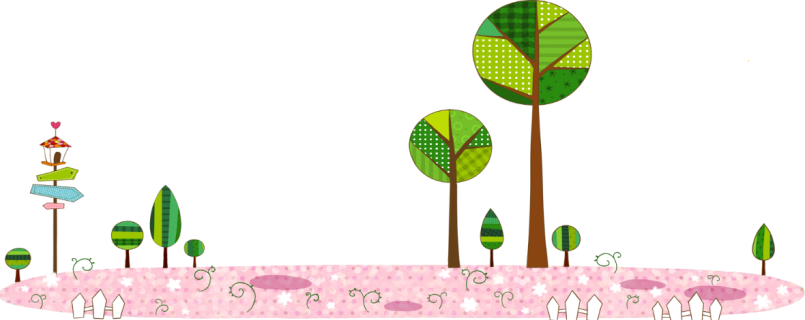 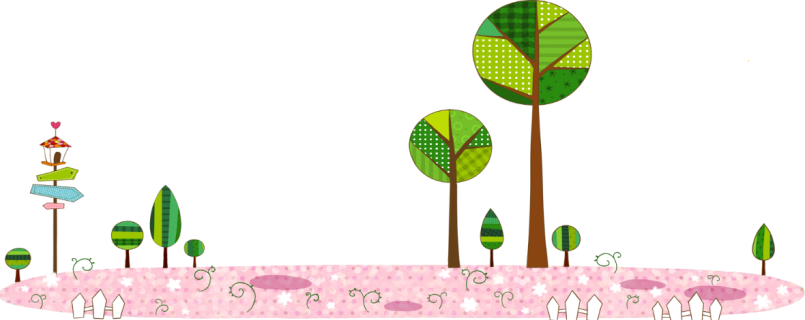 Tập viết
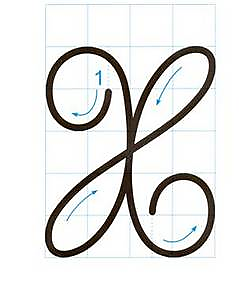 Chọn ý đúng nhất:
* Con chữ X cỡ vừa cao mấy ô li ?
a) 4 ô li
b) 5 ô li
c) 6 ô li
Tập viết
Chọn ý đúng nhất:
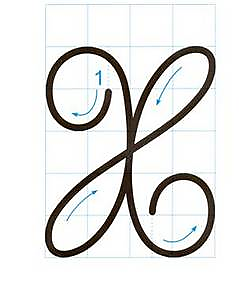 * Con chữ X cỡ vừa rộng mấy ô li ?
a) 4 ô li
b) 5 ô li
c) 6 ô li
Tập viết
Chọn ý đúng nhất:
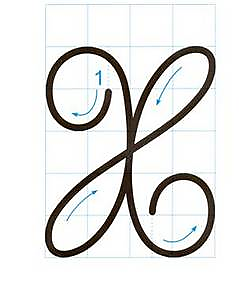 * Con chữ X cỡ vừa gồm mấy nét ?
a) 3 nét
b) 2 nét
c) 1 nét
Viết chữ hoa X (Cỡ vừa)
Viết chữ hoa X
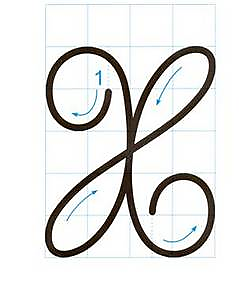 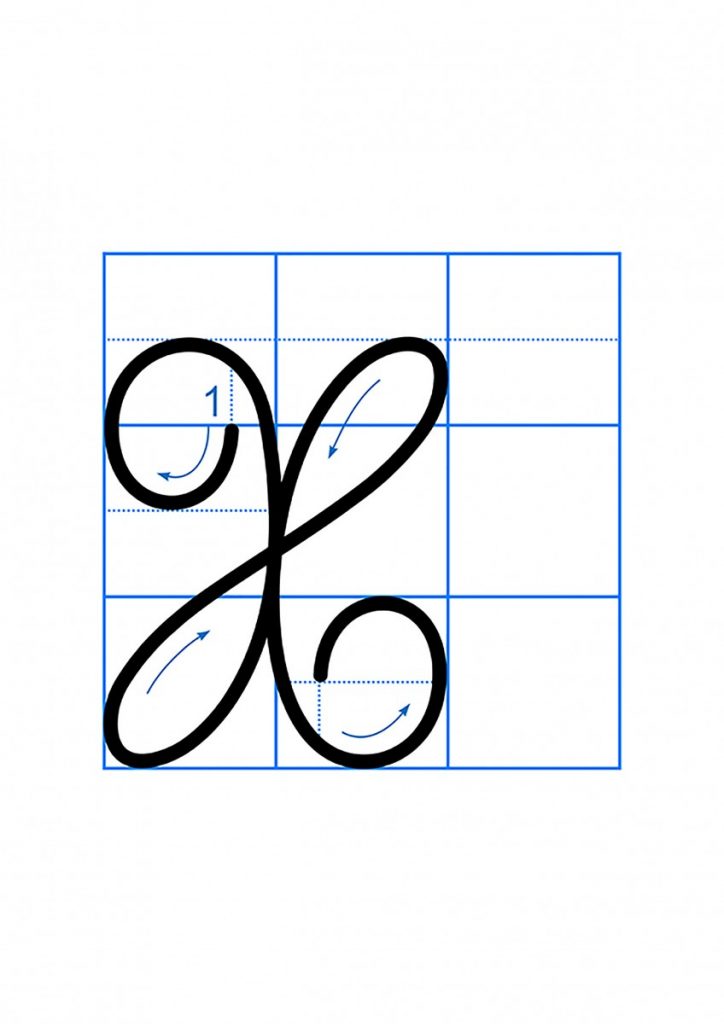 Viết chữ hoa X (Cỡ nhỏ)
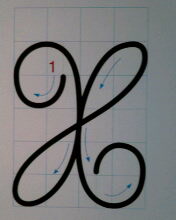 Tập viết
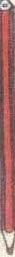 .
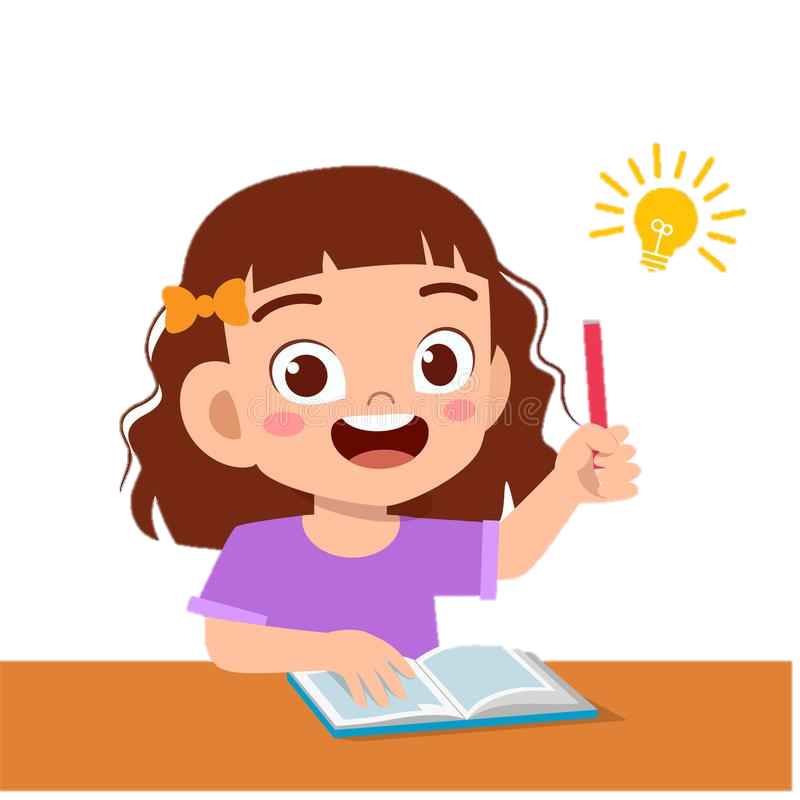 .
Viết ứng dụng
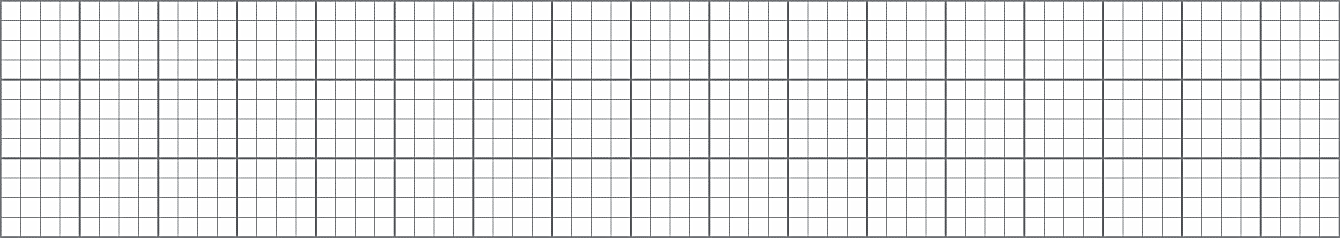 Xuân ωϙ, hàng cây χĹn đưŊg κay áo jƞ . .
a. Chữ cái nào được viết hoa? 
Chữ  X
b. Khoảng cách giữa các chữ như thế nào?
 Bằng một con chữ o
b. Những chữ cái nào cao 2.5 li ?
 Chữ X, h, g, y, b
Viết ứng dụng
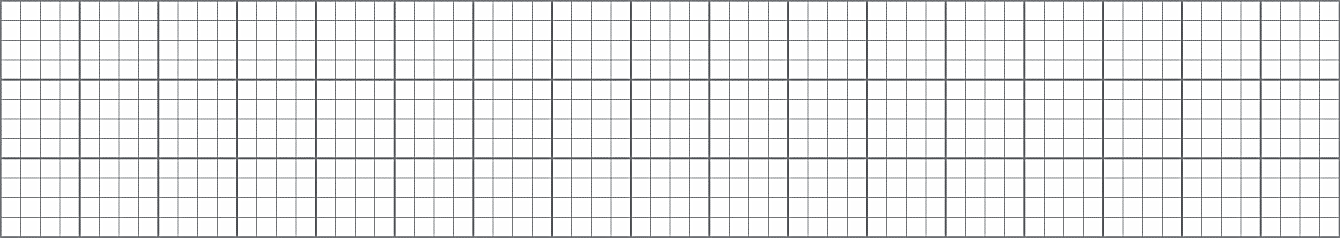 Xuân ωϙ, hàng cây χĹn đưŊg κay áo jƞ . .
Những con chữ nào có độ cao 1 ô li?
 Chữ u, a, n, o…
Đặt dấu thanh ở những chữ cái nào?
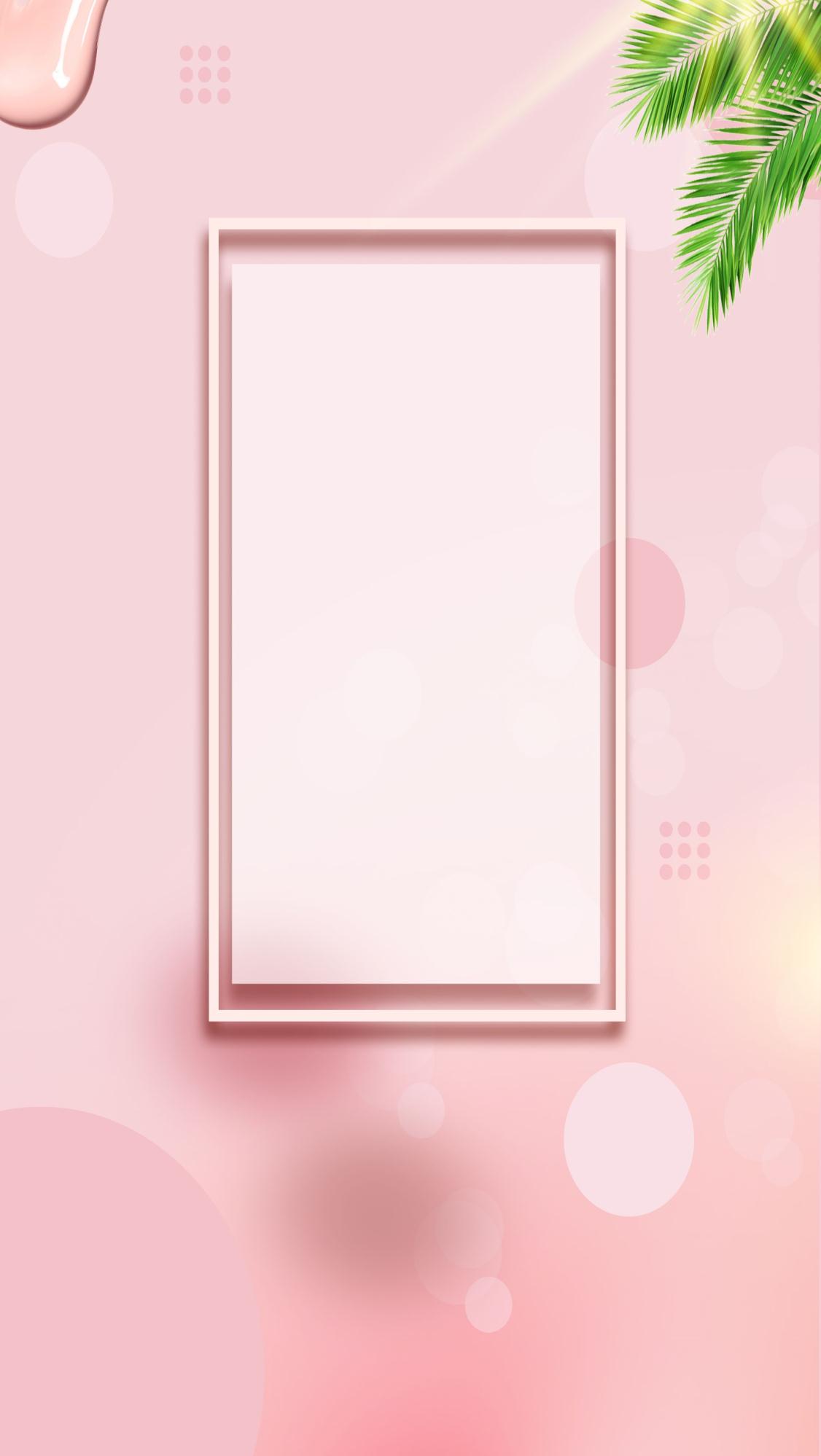 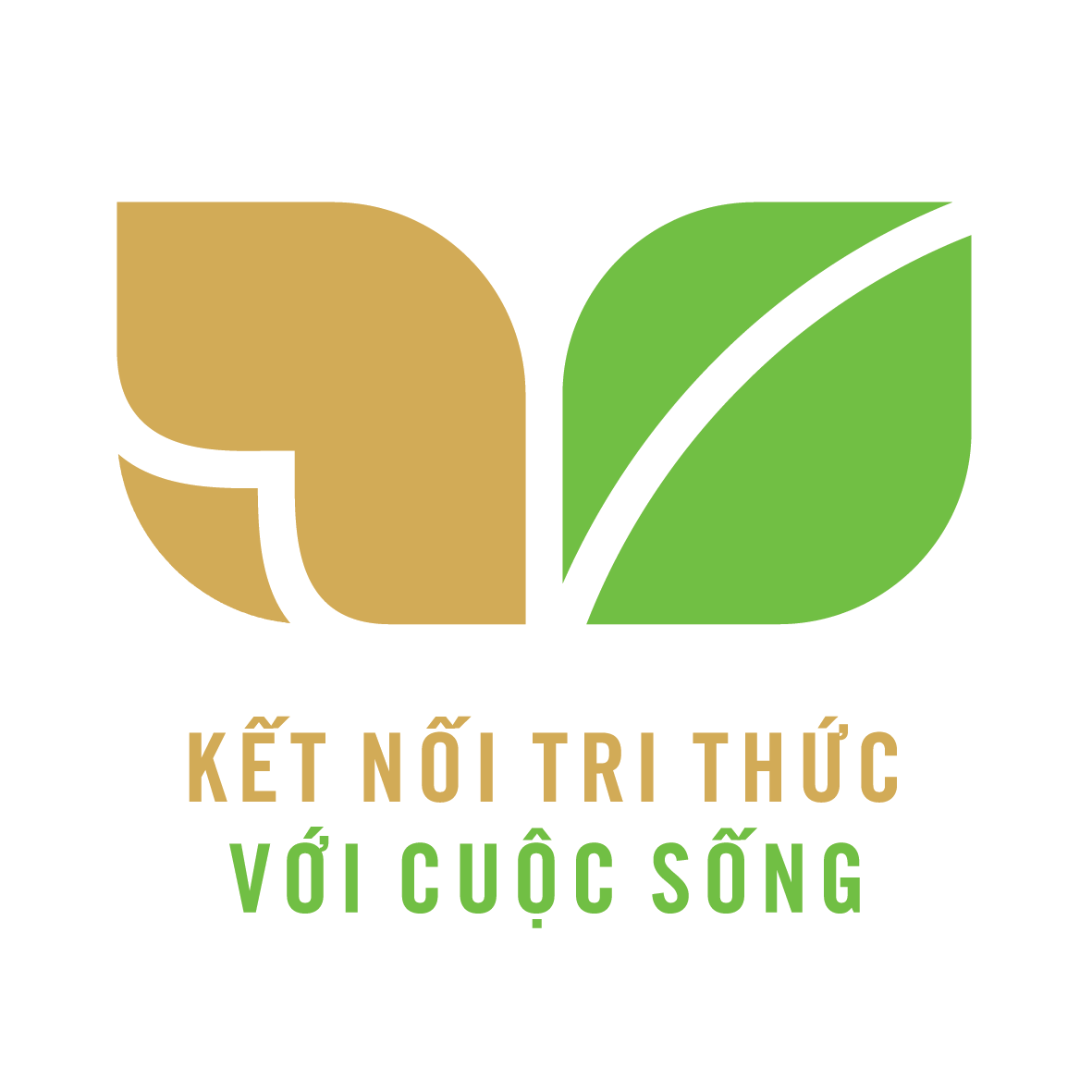 CỦNG CỐ BÀI HỌC
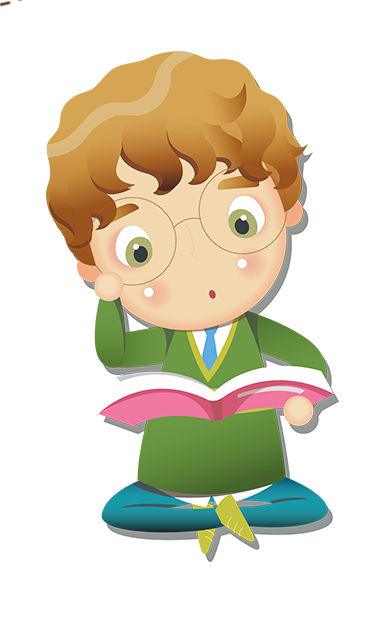 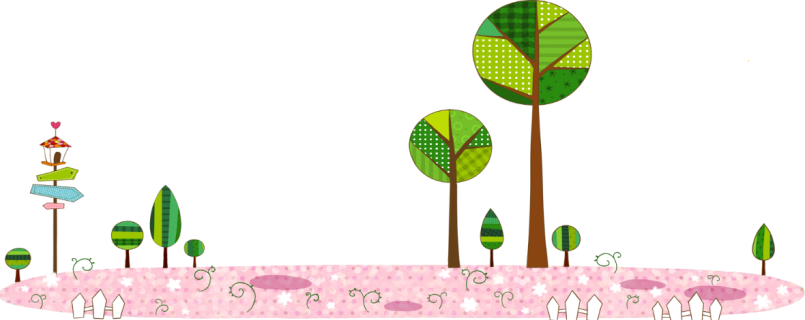 [Speaker Notes: Bài giảng thiết kế bởi: Hương Thảo - tranthao121006@gmail.com]